РЕБУС
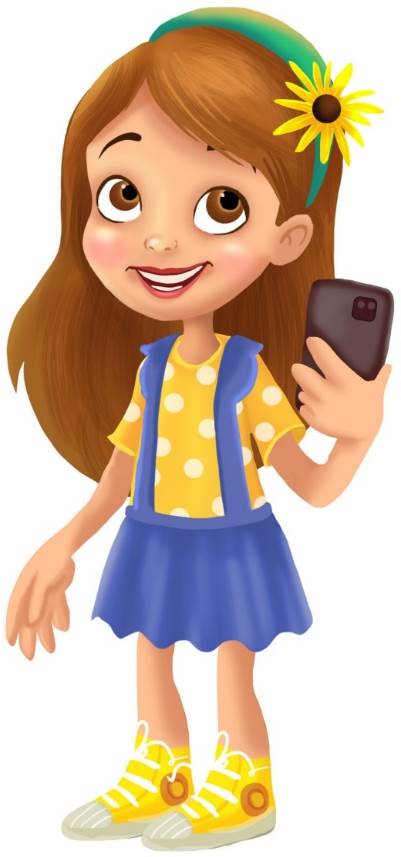 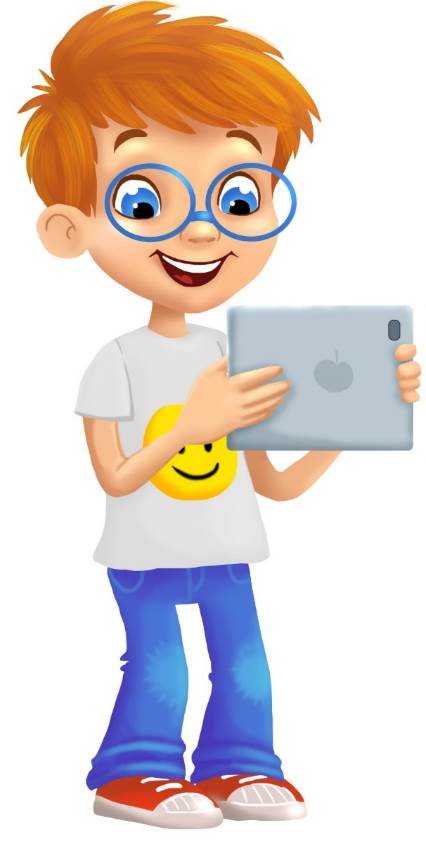 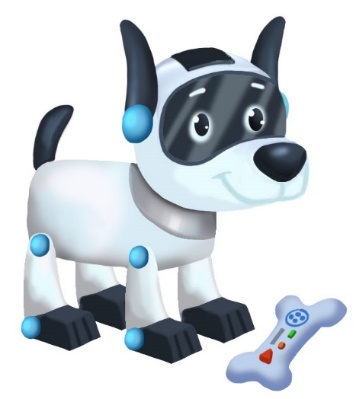 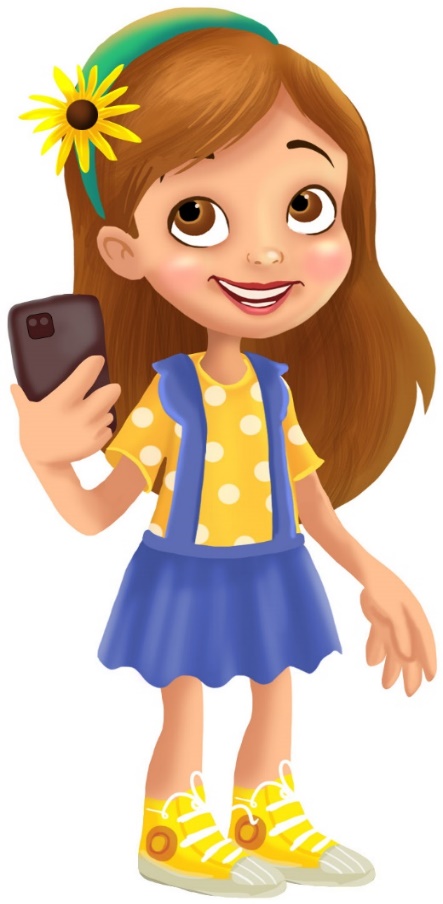 С = Н
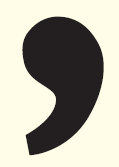 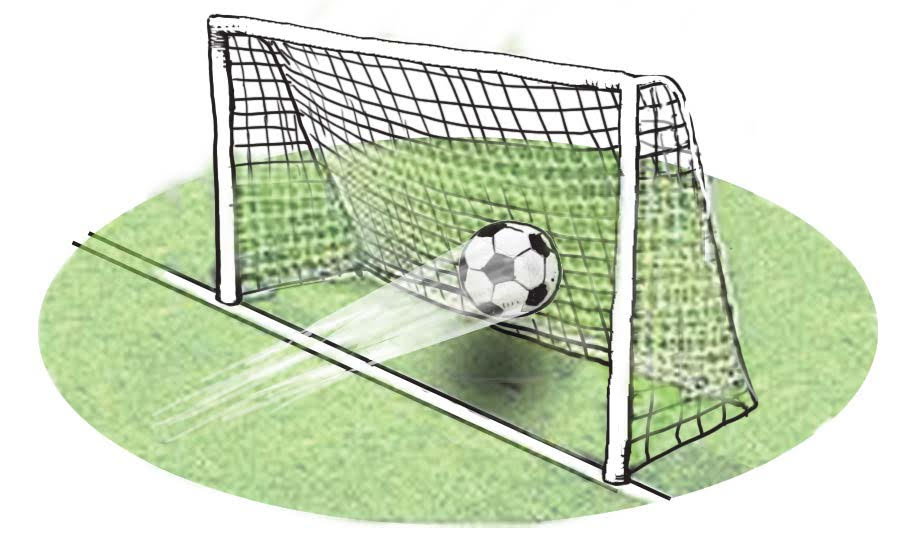 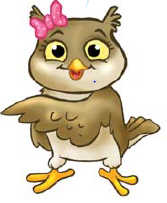 Решење ребуса: НОВА ГОДИНА